College of Nursing2010-2011Academic Year Hi-Lights
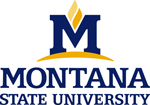 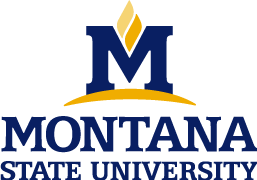 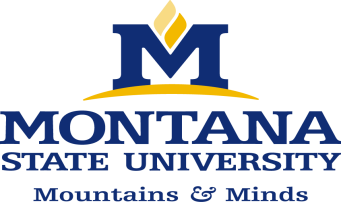 Gifts to the College
Outright Gifts - $115,909.50	 		
Pledges	 - $331,195
Deferred Gifts - $700,000
Matching Gifts - $3,535
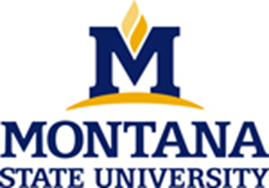 Undergraduate Program
Undergraduate headcount fall 2010 – 872 (pre-nursing and nursing)
Increased from 786 in fall 200
359  applications received for application process that ended April 30th
Bozeman fall 2011 – 100
Billings fall 2011 – 54; spring 2012- 32
Great Falls fall 2011 – 20; spring 2012 – 35
Missoula fall 2011 – 40; spring 2012 – 40
Kalispell spring 2012 – 32; fall 2012 – 6
42 males applied
3 LPN’s applied
62 second degree students
GPA’s ranged from 3.450 – 4.00
93% of students graduated in 4 consecutive semesters (Jr. & Sr.) – ’09-’10
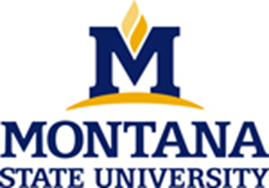 Undergraduate Program
Accelerated Post- Baccalaureate Option
Board of Nursing and Board of Regents approval attained summer and fall, 2010
Admission process fall 2010
68 students applied; 16 will begin studies on the Bozeman campus May 16, 2011
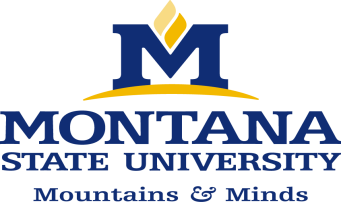 NCLEX-RN Scores
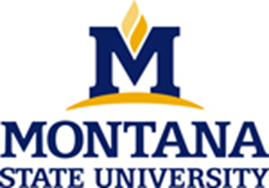 Honduras
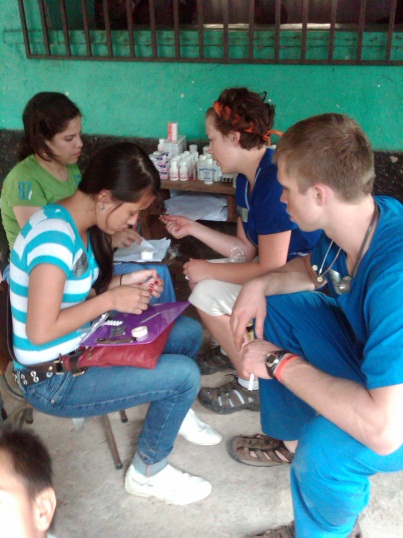 Two faculty (Martha Arguellas and Karrin Sax) 
    plus 10 students, one physician, one nurse traveled to 
     Intibuca, Honduras for 2 weeks in January
Partial credit for NRSG 477 clinical
Visited dozens of homes, did water education, distributed water filters, conducted health education fairs, held adult clinics in remote villages, and covered call in the central clinic. 
Collaborated with the NGO Shoulder-to-Shoulder
Part of a larger group of approximately 45 people- residents and family practice faculty from UNC Asheville, dentists, nursing faculty and nursing students from University of Cincinnati, a professional photographer, and Honduran translators.
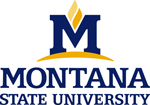 Graduate Program
(August, 2010; Dec, 2010; May, 2011)
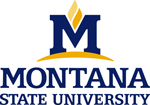 Graduate Program Attrition
2009
	Admitted 7 CNL students – 2 stepped away
	Admitted 14 FNP students – 3 stepped away 
	Admitted 3 FPMHNP students – 0 stepped away
Program attrition – 20%
2010
	Admitted 6 CNL students – 1 stepped away
	Admitted 24 FNP students – 3 stepped away 
	Admitted 9 FPMHNP – 0 stepped away
Program attrition – 10%
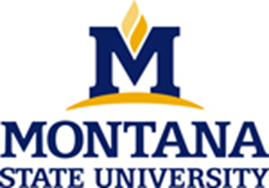 2011 Applicants
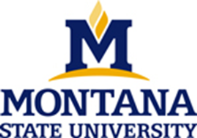 Additional Graduate Program Facts

Of the 9 students who entered the graduate program as “full-time” in 2009,
7 will graduate this May, 2011

Of the 9 “part-time” students who were admitted in 2009,
9 are on schedule to graduate in 2011 and 2012

45 of the entire faculty that is 100 members strong were involved with the graduate 
program this past year

Compliance for documentation and student immunizations was 100% 

Pass rate for CNL and FNP certification – 100%!!!

A very special thank you from Donna and Lynn to each and every person 
who assisted with the Graduate Program this past year (Donna Williams)
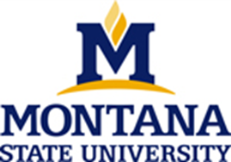 Money Matters
Overview of Non-State Supported Funding (since May 2010)
Grants
Research
Proposals: $
Awards: 
$Training
Proposals: 
Not funded: 
Pending:
: Workforce Diversity Grant  (CO-OP)

CO-OP - $25,000 from Skelly for student stipends
$1,200 – from Montana Community Foundation to be used to purchase “honoring blankets” for CO-OP graduates
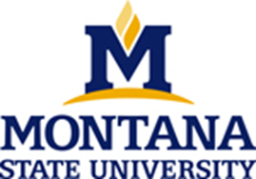 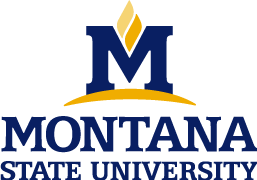 Money Matters (Cont.)
MSU Development
Capital Campaign 
Helene Fuld Scholarship
$600,000 over three years
Equipment Fee Allocation Requests Approved
$107,300 for enhanced interactive video equipment and simulation lab enhancement equipment
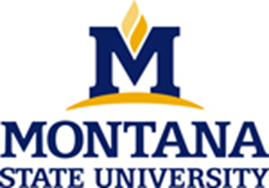 Current, Active Research Grants
Professor Kinion
Addressing Infant Mortality By Increasing Access To Oral Health Care For Pregnant Women
(MSU Center for Native Health Partnerships)
Early Childhood Caries in Native American Children: A Descriptive Study 
(MT INBRE Administrative Supplemental)

Professor Weinert
Women to Women (Rural Chronically Ill Women: Online Support Group) 
(NIH)

Associate Professor (to be) Colclough
End-of-life Decision Making and Quality Care for American Indians 
(Lance Armstrong Foundation)

Associate Professor Kuntz
Phase III Health Care Provider Initiative: Partnership To Prevent Pediatric Environmental Exposures 
(MSU Center for Native Health Partnerships)
Methylmercury Risk, Awareness, and Exposure: Fort Peck Tribal Community and Academic Partnership 
(Robert Wood Johnson Foundation – Nurse Faculty Scholars Program)
Methylmercury Risk, Awareness, and Exposure: Flathead Tribal Community‐Academic Partnership 
(MT INBRE)

Associate Professor Holkup
Historical Trauma and Unresolved Grief: A Culturally Anchored Intervention for American Indians
(MT INBRE Administrative Supplemental)
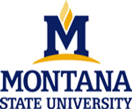 Active Research Grants (cont.)
Associate Professor Winters
Exploring Research Communication and Engagement in a Rural Community: The Libby Partnership 
Initiative 
(NIH)

Assistant Professor Larsson
Montana Radon Study 
(Robert Wood Johnson Foundation – Nurse Faculty Scholars Program)
Radon Risk Communication for Native Health 
(MT INBRE – Administrative Core Project)
Ravalli County Radon Program Evaluation and Partnership 
(College of Nursing Block Grant)
Expanding A Health and Social Science Network In The WWAMI Region 
(Institute for Translational Health Sciences)

Assistant Professor Mayer
Patient and Family Perceptions of Care 
(College of Nursing Block Grant)

Assistant Professor Torma
The Lived Experience of Fibromyalgia In The Resilient Older Adult 
(College of Nursing Block Grant)
Active Program/Training Grants
Dr. Patti Holkup
Advanced Education Nursing Grants (Family Psychiatric Mental Health Nurse Practitioner)
(HRSA)

Dr. Helen Melland
Caring for Our Own Program: A Nursing Education Program for American Indian and Alaska 
Native Students
(Indian Health Service (DHHS))

Dr. Donna Williams
Advanced Education Nursing Traineeships(AENT) program 2010-2011 
(HRSA)
Nurse Faculty Loan Program 2010-2011 
(HRSA)

Dr. Charlene Winters
Enhancing Rural Health with Clinical Nurse Leaders 
(HRSA)
Explore, Discover, and Disseminate New Knowledge (2010)
Dorwart, S., Kuntz, S., & Armstrong, M. 
Developing a nursing personnel policy to address body art using an evidence-based model.
The Journal of Continuing Education in Nursing

Hill, W. G., Butterfield, P., & Kuntz, S. W. (2010). 
Barriers and facilitators to the incorporation of environmental health into public health nursing 
practice. Public Health Nursing

Kuntz, S. W., Ricco, J. A., Hill W. G., & Anderko, L.
Communicating methylmercury risks and fish consumption benefits to vulnerable childbearing 
populations. Journal of Gynecologic, Obstetric, and Neonatal Nursing

Pendleton, B., Schrop, S., Ritter, C., Kinion, E., McCord, G., Cray, J. & Costa, A. (2010) 
Underserved patients’ choice of Kiosk-based preventive health information. 
Family Medicine

Schachman, K.
Online fathering: The experience of first-time fatherhood in combat-deployed troops. 
Nursing Research

Sieloff, C. L.
Improving the work environment through the use of research instruments:  An example.
Nursing Administration Quarterly
New Knowledge (cont.)
Weinert, C., Kinion, E., & Cudney, S.
Development of My Health Companion to enhance self-care management of chronic health 
conditions in rural dwellers. Public Health Nursing

Weinert, C., Cudney, S., & Kinion, E. 
Forging partnerships between rural women with chronic conditions and their health care providers. 
Journal of Holistic Nursing

Williams, D.A. 
Ramp acceleration and hydraulic conductivity (Lp) of living capillaries. 
Microvascular Research

Winters, C.A., Sullivan, T., & Cudney, S. 
Expressions of depression in rural women with chronic illness. 
Journal of Rural & Remote Health

Zulkowski, K.
Certification and education: Do they affect pressure ulcer knowledge in nursing?
Journal of Nursing Administration


				Complete list of citations is available from Susan.
A Few More Exciting Achievements
The two largest grants submitted so far in 2011 were authored by

	Professor Kinion (MT INBRE)
	Associate Professor Winters (NIH R01)

Assistant Professor Larsson holds the greatest number of active grants (four) and

	also is funded by the NIH Loan Repayment Program
	Wow and	Congratulations!!!!






A special thank you from Donna and Susan for 
a very successful year in the Office of Research & Scholarship.
YOUR Many Accomplishments
Teaching
NCLEX Item wirters – Laurie Glover and Bobbi Derwinski
Research
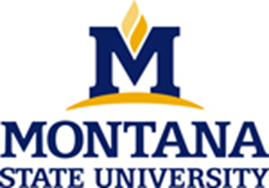 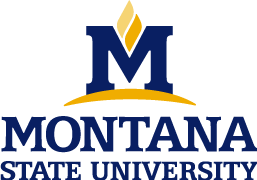 YOUR Many Accomplishments (Cont.)
Professional Recognition

Teresa Henry – MNA Political Nurse Leadership Award or Mary Munger Award for 2010
Laura Larsson – Robert Wood Johnson Nurse Faculty Scholar (MSU one of TWO  schools in country with 2 scholars)
Janice Hausauer – named nursing MVP (Most Valuable Professor) and was featured during the radio broadcast of a bobcat football game
Patti Holkup –honored by the Hartford Foundation for her work as one of 15 post-docs whom they supported
Glenna Burg – completed the health care informatics program at the University of Colorado – Denver and also passed the NLN nurse educator certification exam
Stacy Stellflug – passed her oral comprehensive prelim exam at the University of Colorado.  Now a PhD candidate!
Kathleen Schachman – MSU Teaching with Technology Award
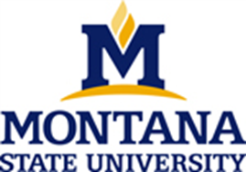 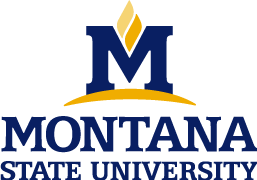 YOUR Many Accomplishments (Cont.)
Service
Martha Arguelles and Karrin Sax led XXX studnets the Honduran Medical Mission in collaboration with “Shoulder-to-Shoulder” 
Milestones
Dr. Kathleen Schachman – 3rd year retention
Dr. Laura Larsson – 3rd year retention
Dr. Yoshi Colclough – tenured and promoted to rank of associate professo
Dr. Christina Sieloff – tenured
Dr. Donna Williams – tenured
Births: Twila Old Coyote (boy); 
(granddaughter)
Deaths- parents; 
1.	Carol Sisk will receive her Master’s degree at graduation
2.	Barb Prescott has a new grandson
3.	Daphne Bundros may be moving to Germany … She spent part of the Christmas break in Haiti
Tracy Richman – son, Marshall, born in August.
Paul Krogue – son, Bryson, born in July
Jane Scharff – appointed to the Alumni Association Board of Directors (Sue Raph already a member)
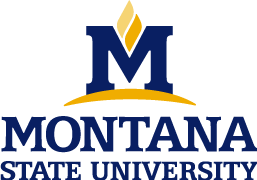 MSU Awards for Excellence
Janice Ostermiller (Billings campus) who honored Rebecca Echeverri
Cynthia Kempf (Bozeman campus) who honored Elizabeth Kinion
Kristy Pelletier (Missoula campus) who honored Carolyn Mack
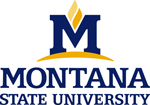 Student Accomplishments
Paula Trembath – MNA Nursing Student Recognition Scholarship Award
Pizza With the President – praise from students
Joe Twitchell – elected NSNA president
Five students participated in the MSU Student Research Celebration
Amber Dubay – (Kathleen Schachman – Mentor)
Anne Hansen  - (Sandy Kuntz –Mentor)
Heather Lytle  - (Beth Rink – Mentor)
Lauri McCarthy  - (Elizabeth Kinion – Mentor)
Janice Ostermiller – (Karen Zulkowski – Mentor)
3 students participated in the AACN Policy Summit
Elizabeth Luehder
Sarah Langlois
Jeanne Conner
Shannlyn Spotted Elk – named Miss Indian MSU
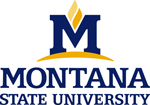 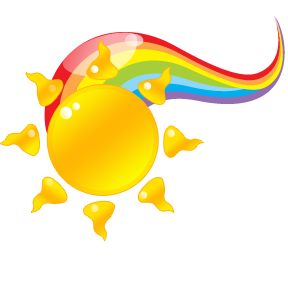 Thank you all for:
Your hard work all year
Being a delight to work with
Your commitment to the College

HAVE A GOOD SUMMER!